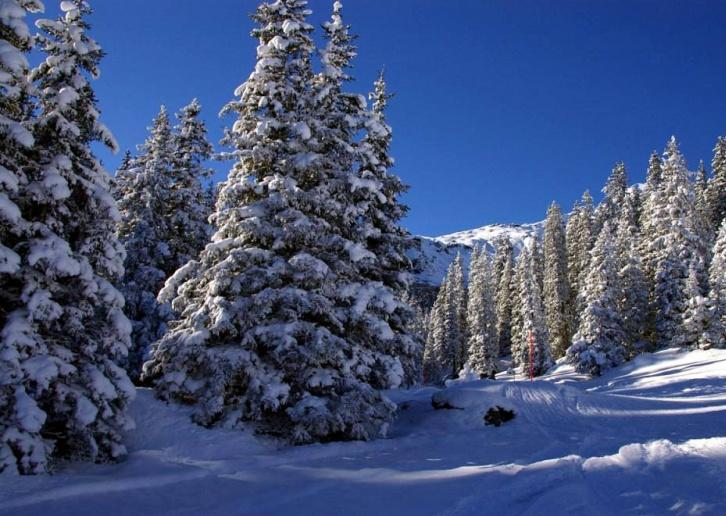 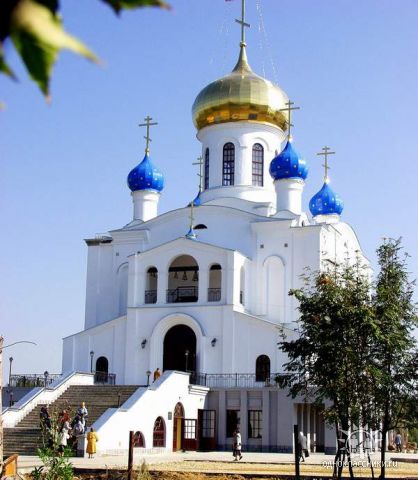 Слово ХРАМ происходит от старорусских слов: «хоромы», «храмина». Храм представляет собой архитектурное здание или сооружение, предназначенное для совершения богослужений и религиозных обрядов- отправление религиозного культа. Христианский храм называют церковью.
МЕЧЕТЬ
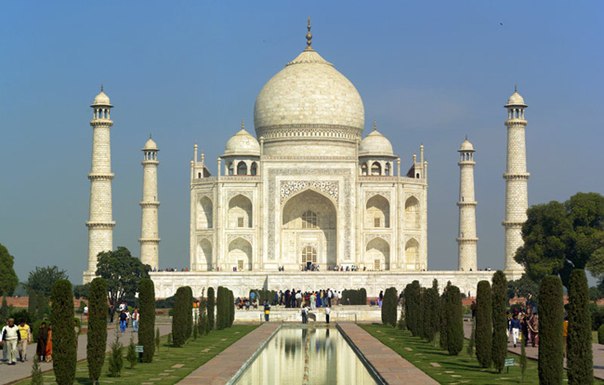 БУДДИЙСКИЕ МОНАСТЫРИ- ДАЦАНЫ
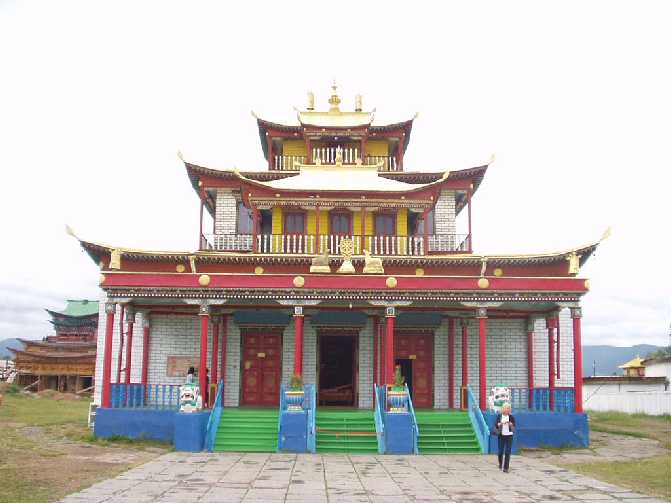 СИНАГОГА
Священные сооружение других народов
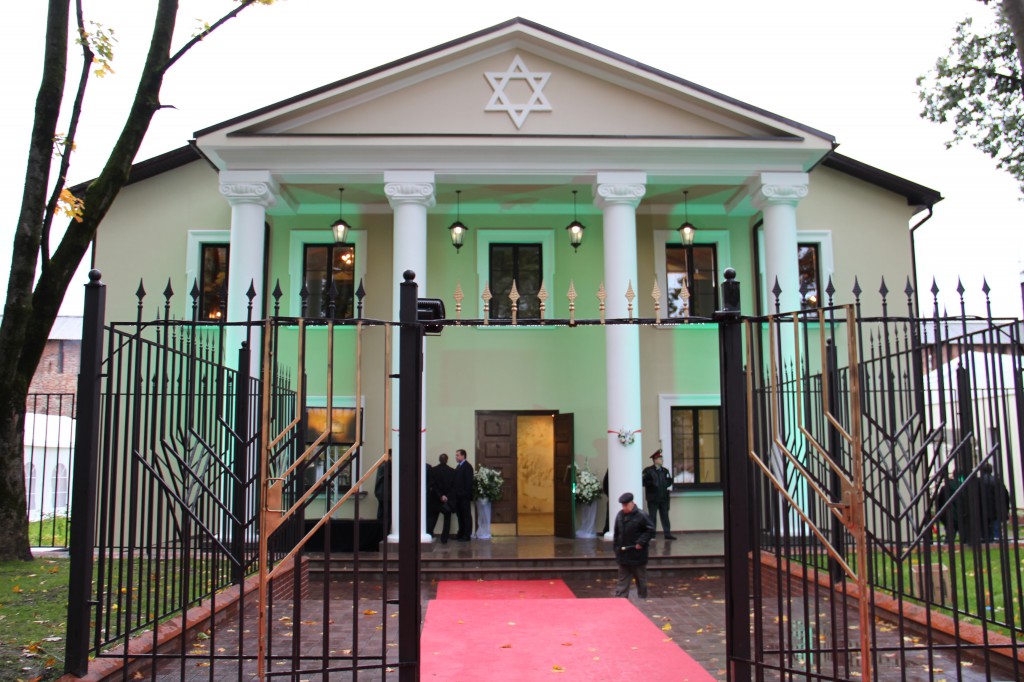 Экскурсия по храму
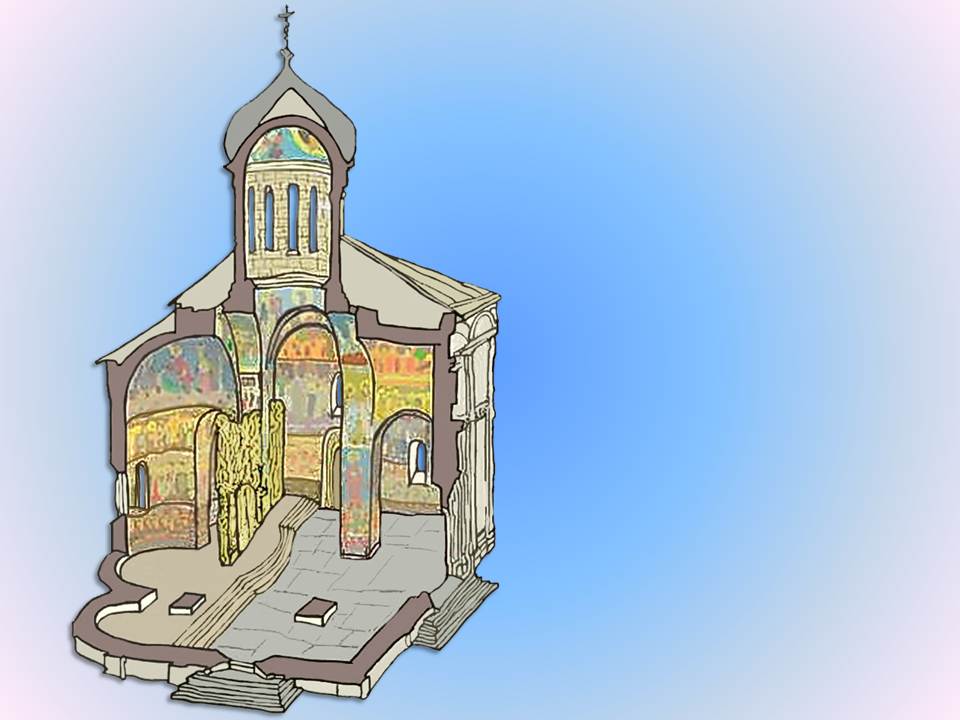 купол
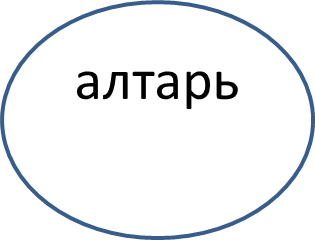 восток
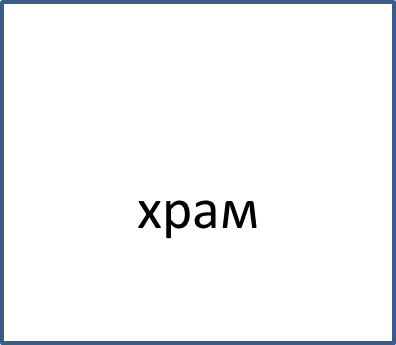 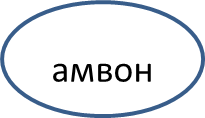 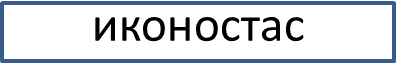 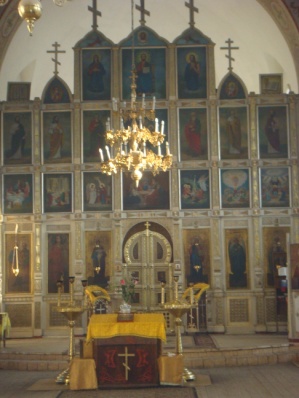 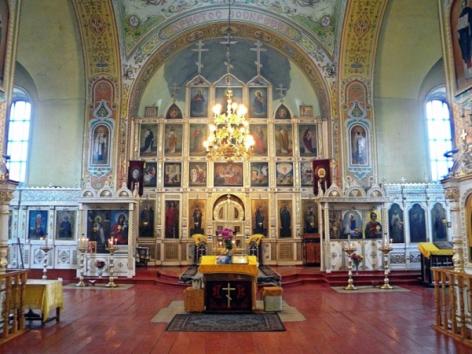 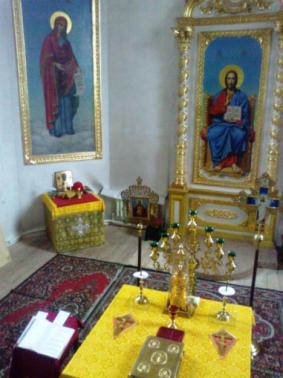 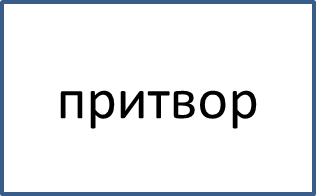 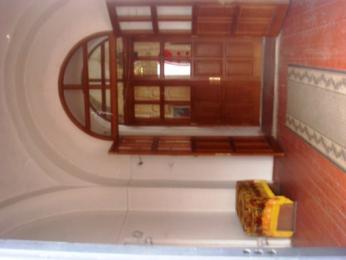 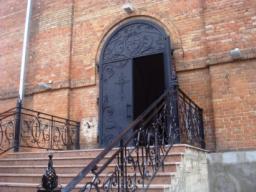 запад
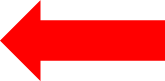 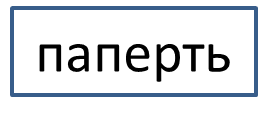 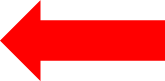 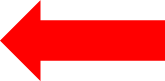 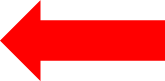 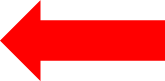 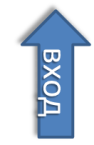 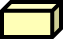 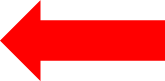 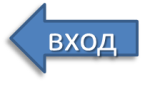 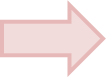 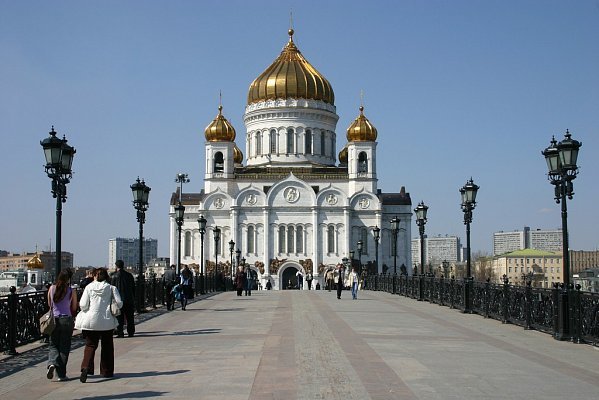 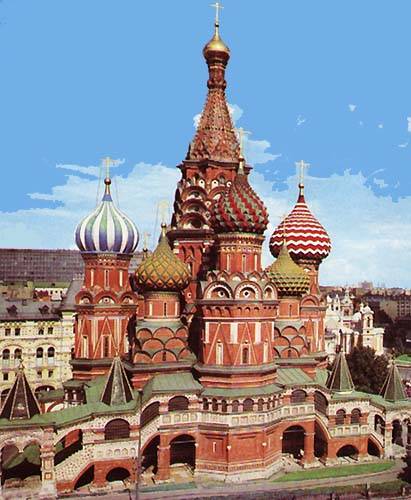 Покровский Храм Василия  Блаженного
Икона
Икона – это картина, на которой изображено то или иное лицо или событие из Библии или церковной  истории.
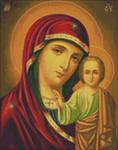 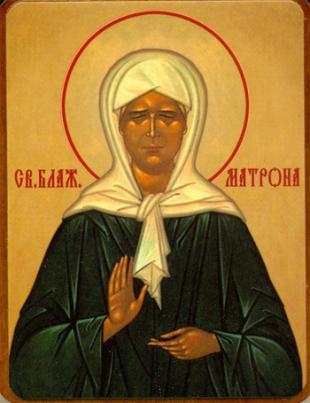 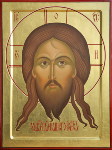 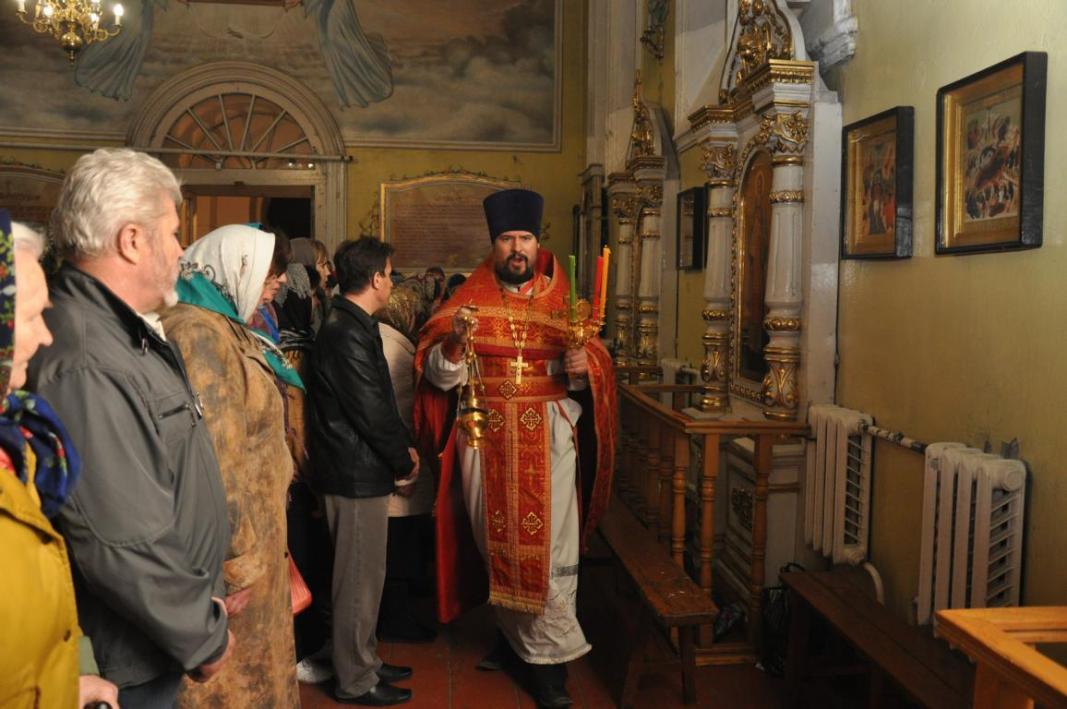 кадило
алтарь
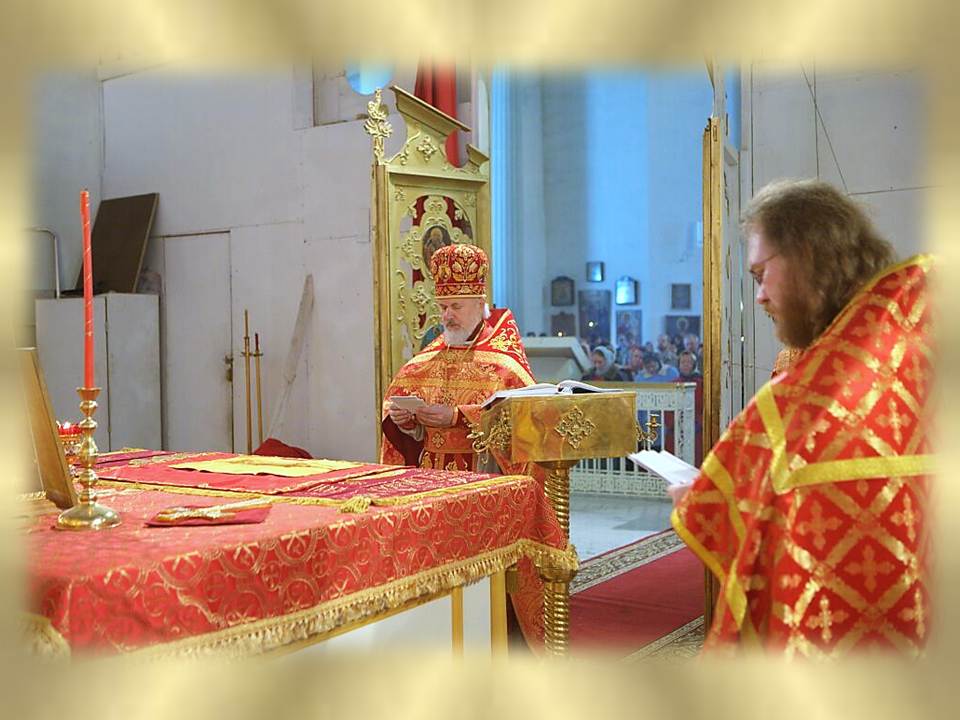 канун
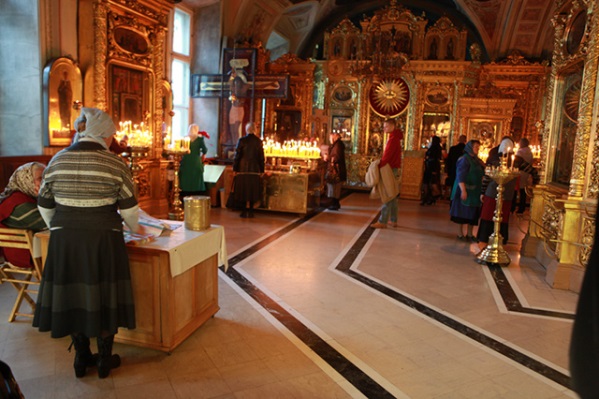 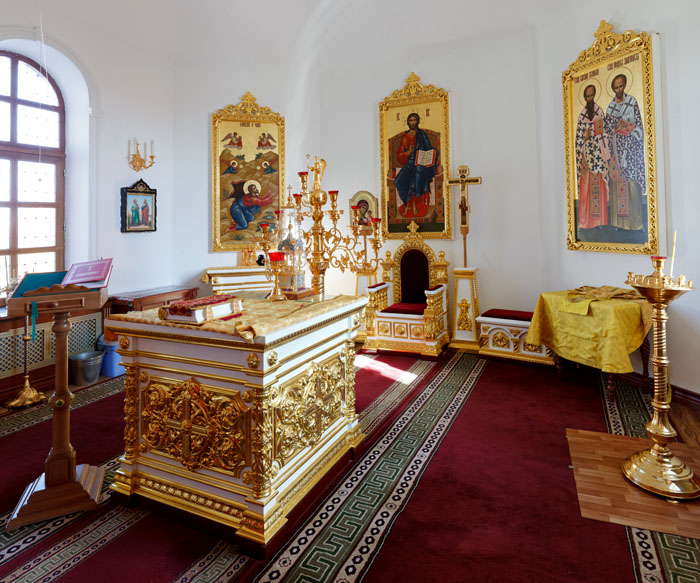 Самая важная часть храма — алтарь. Само слово «алтарь» означает «возвышенный жертвенник». Он и устраивается обычно на возвышении. Здесь совершаются священнослужителями богослужения и находится главная святыня — престол, на котором таинственно присутствует Сам Господь и совершается таинство Причащения Тела и Крови Господней. На престоле находятся священные предметы, прикасаться к нему могут только священнослужители.
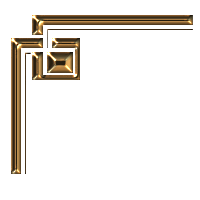 СВЯЩЕННИК
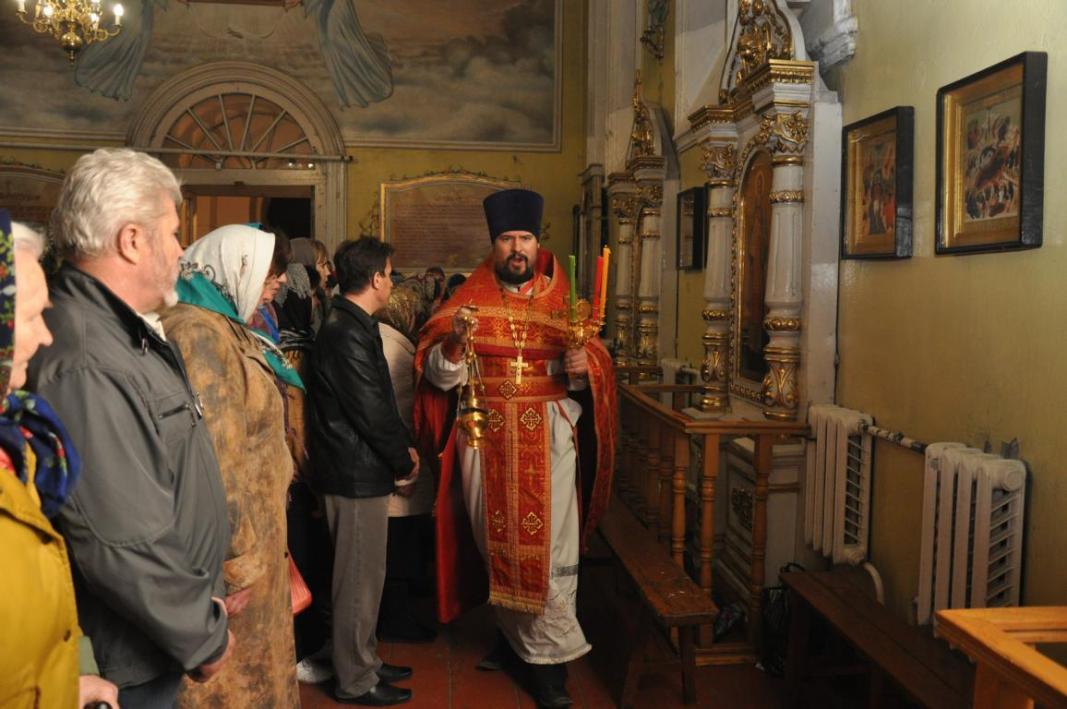 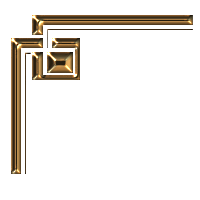 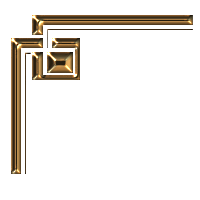 Свеча – символ молитвы верующего, огонек тянется вверх, но свет и тепло отдает тем, кто рядом
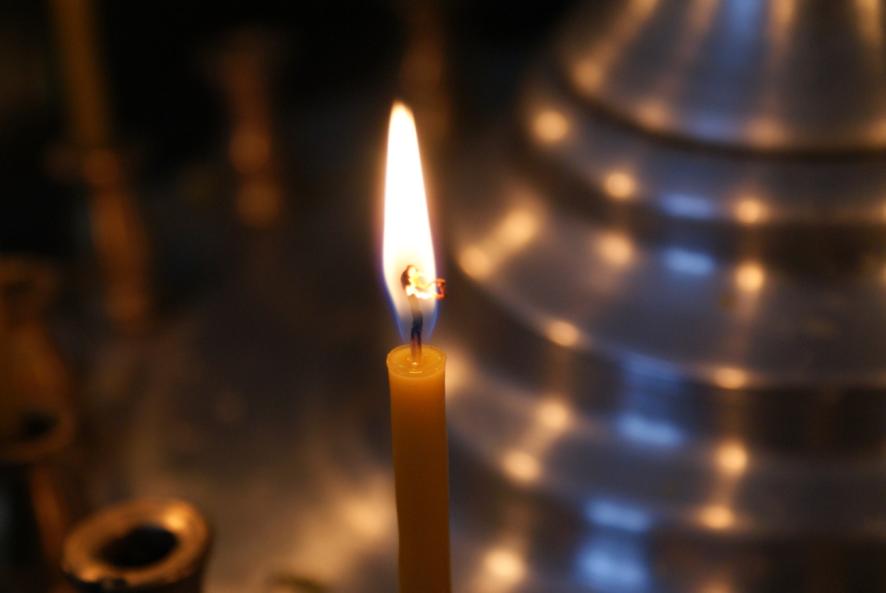 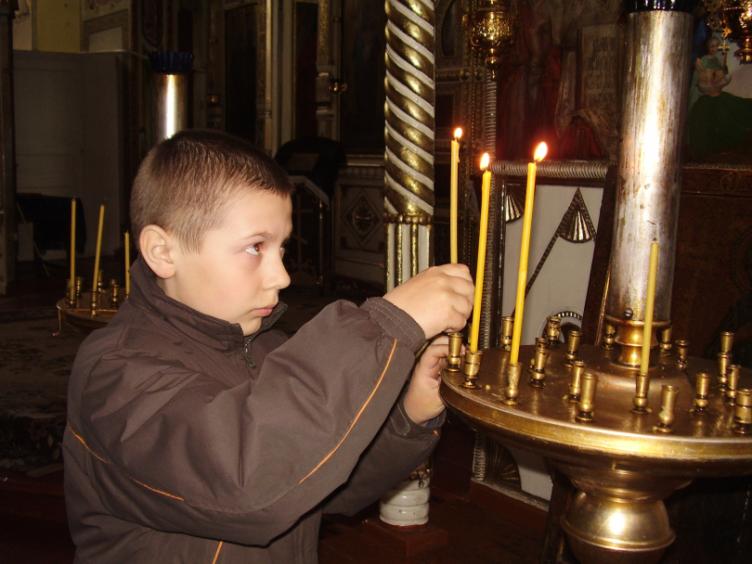 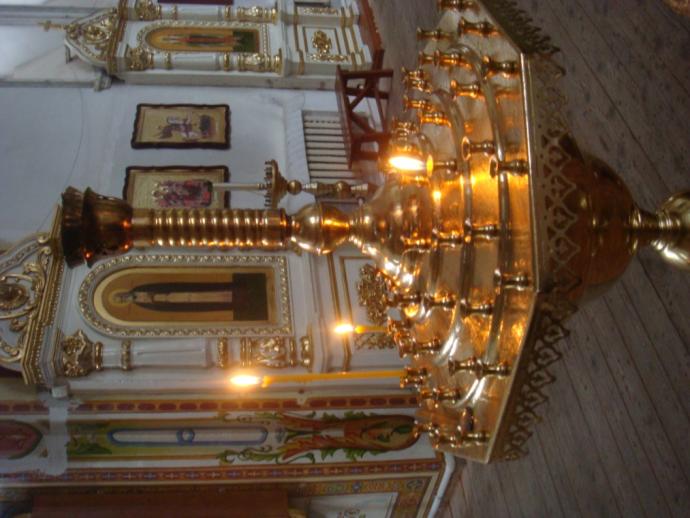 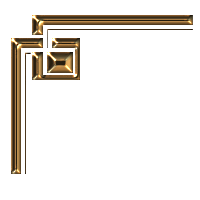 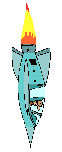 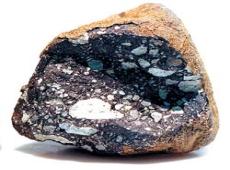 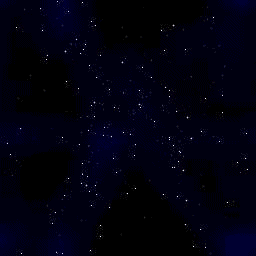 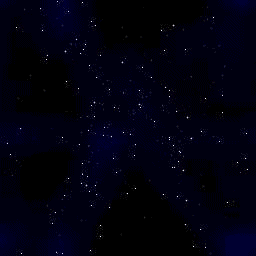 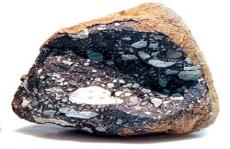 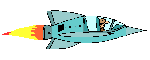 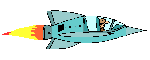 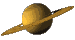 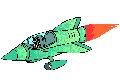 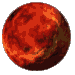 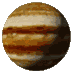 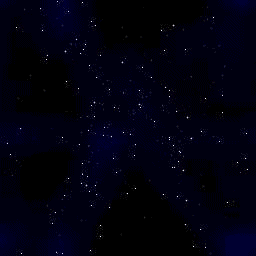 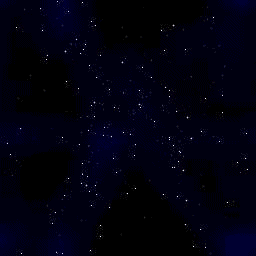 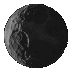 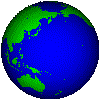 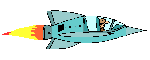 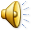 КРЕСТНОЕ ЗНАМЕНИЕ
Благословение – пожелание добра, которое сочетается с молитвой к Богу
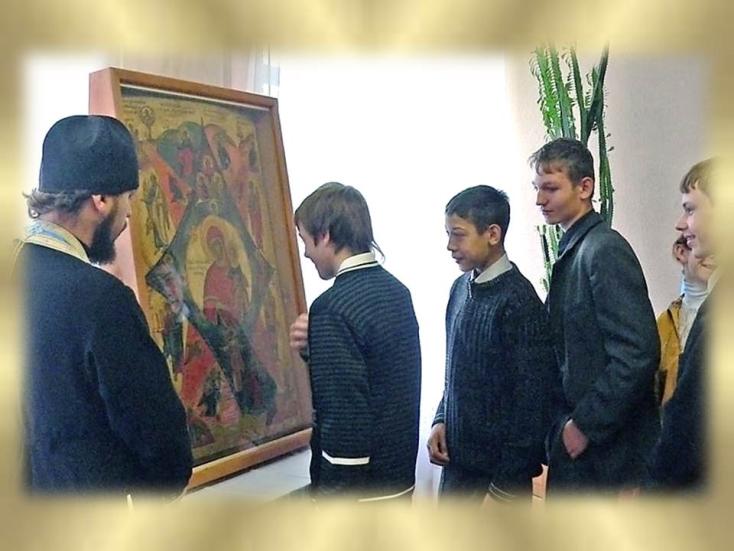 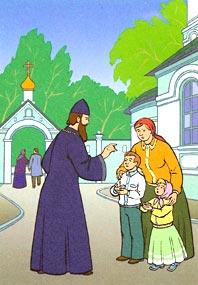 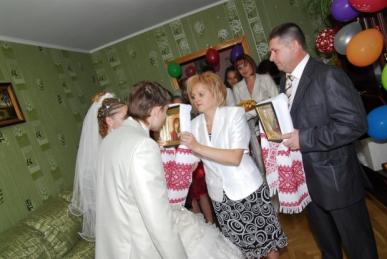 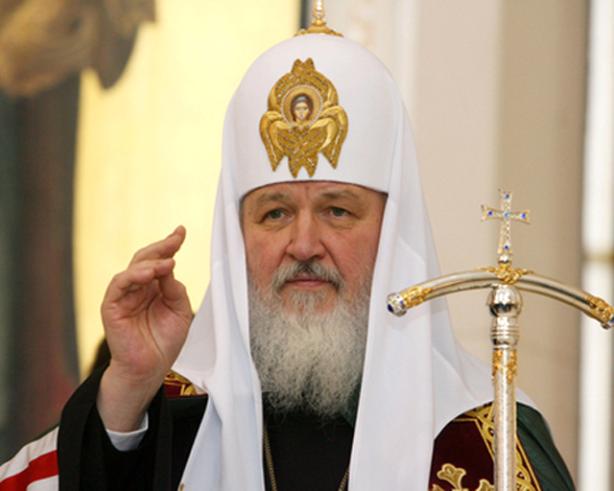 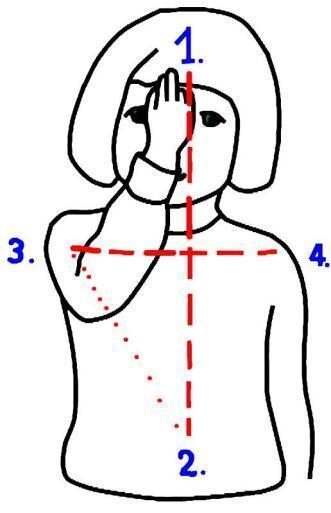 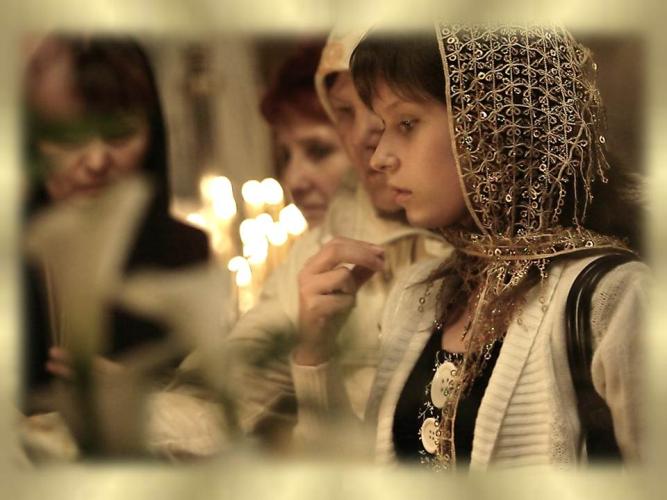 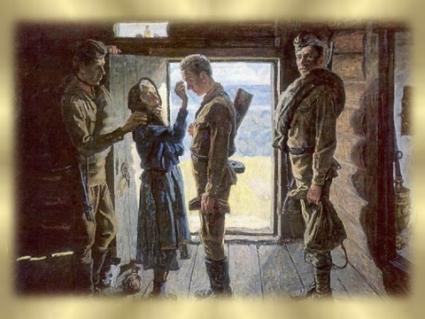